Μηχανικός εξοπλισμός ενός σύγχρονου πλοίου
Διδάσκων : Καρακαλπακίδης Κυριάκος
Σε ένα πλοίο είναι απαραίτητος ο μηχανικός εξοπλισμός.
Το μέρος που είναι συγκεντρωμένος ο κυριότερος μηχανικός εξοπλισμός είναι το μηχανοστάσιο.
Μηχανικός εξοπλισμός βρίσκεται και σε άλλα σημεία και εξαρτάται από τον τύπο του πλοίου.
Σε ένα μηχανοστάσιο θα βρούμε:

Την κύρια μηχανή πρόωσης
Τις ηλεκτρογεννήτριες
Τα βοηθητικά μηχανήματα
1. Την κύρια μηχανή πρόωσης (Main Engine)
Μπορεί σε ένα πλοίο να υπάρχουν περισσότερες από μία μηχανές.

Ανάλογα το πλοίο έχουμε 
Μηχανές εμβολοφόρες εσωτερικής καύσης
Συστήματα με ατμολέβητα και ατμοστρόβιλους
Συστήματα με ηλεκτροπρόωση (κινητήρα και γεννήτρια ρεύματος)
2. Τις ηλεκτρογεννήτριες
Παράγουν το απαραίτητο ρεύμα για τη λειτουργία του πλοίου.

Υπάρχουν τουλάχιστον 2 για λόγους ασφαλείας.
3. Τα βοηθητικά μηχανήματα
Μπορεί να είναι:
Αντλίες 
Φυγοκεντρικοί διαχωριστές
Ψυγεία
Αεροσυμπιεστές
Ατμολέβητες
Βραστήρες 
κλπ
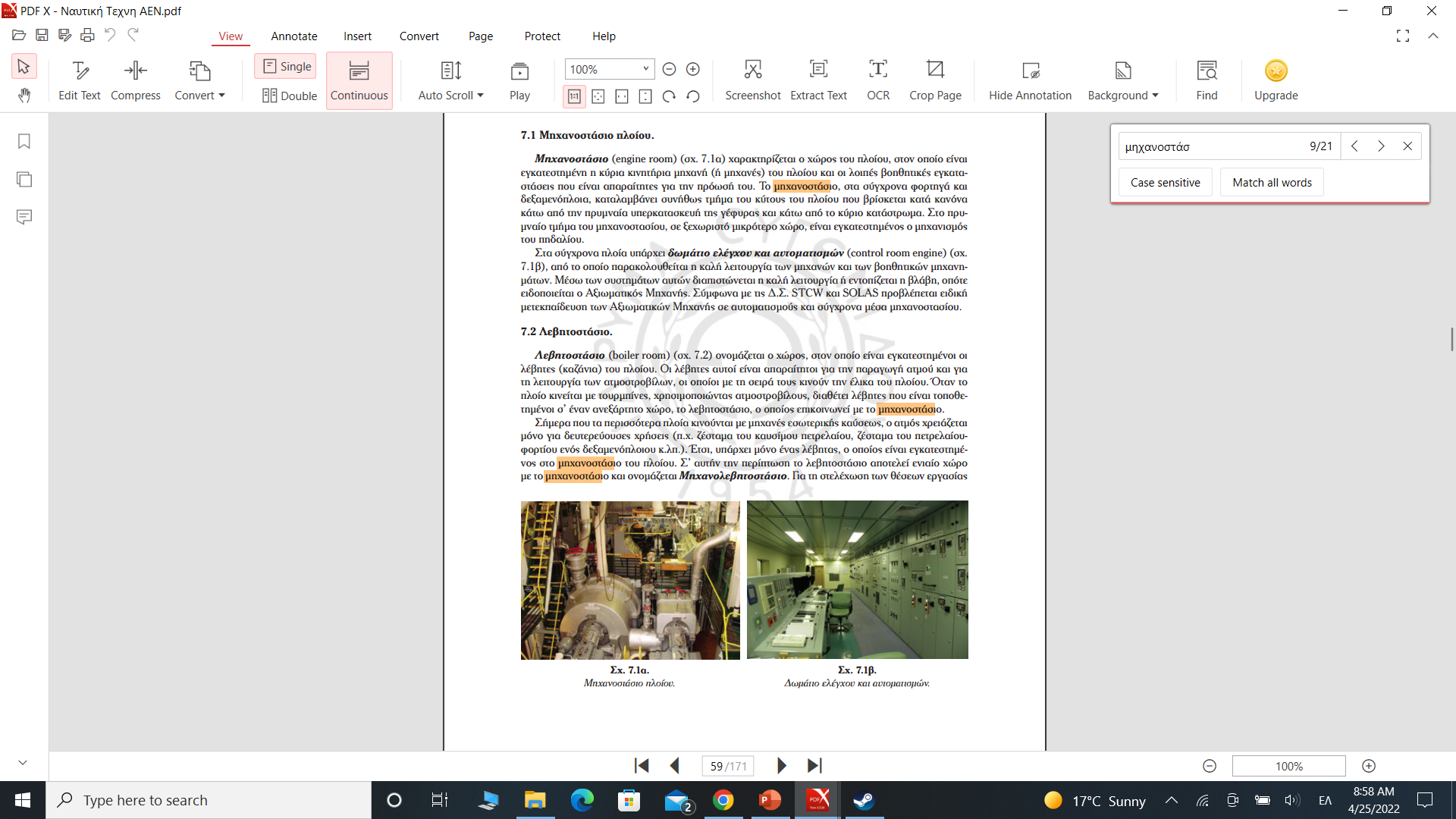 Για να υπάρχει η δυνατότητα διακυβέρνησης και χειρισμού ενός πλοίου, αλλά και για να πραγματοποιήσει με ασφάλεια ένα ταξίδι, απαιτείται η ύπαρξη: 
 
μηχανών, (Εμβολοφόρες παλινδρομικές, Αεριοστροβιλικές, Περιστροφικές)
Δικτύων – δεξαμενών - αντλιών και 
υποστηρικτών εγκαταστάσεων.
Μηχανοστάσιο πλοίου
Μηχανοστάσιο (engine room) χαρακτηρίζεται ο χώρος του πλοίου, στον οποίο είναι εγκατεστημένη η κύρια κινητήρια μηχανή (ή μηχανές) του πλοίου και οι λοιπές βοηθητικές εγκαταστάσεις που είναι απαραίτητες για την πρόωσή του. 
Το μηχανοστάσιο, στα σύγχρονα φορτηγά και δεξαμενόπλοια, καταλαμβάνει συνήθως τμήμα του κύτους του πλοίου που βρίσκεται κατά κανόνα κάτω από την πρυμναία υπερκατασκευή της γέφυρας και κάτω από το κύριο κατάστρωμα. 
Στο πρυμναίο τμήμα του μηχανοστασίου, σε ξεχωριστό μικρότερο χώρο, είναι εγκατεστημένος ο μηχανισμός του πηδαλίου.
Στα σύγχρονα πλοία υπάρχει δωμάτιο ελέγχου και αυτοματισμών (control roοm engine), από το οποίο παρακολουθείται η καλή λειτουργία των μηχανών και των βοηθητικών μηχανημάτων. 
Μέσω των συστημάτων αυτών διαπιστώνεται η καλή λειτουργία ή εντοπίζεται η βλάβη, οπότε ειδοποιείται ο Αξιωματικός Μηχανής. 
Σύμφωνα με τις Δ.Σ. STCW και SOLAS προβλέπεται ειδική μετεκπαίδευση των Αξιωματικών Μηχανής σε αυτοματισμούς και σύγχρονα μέσα μηχανοστασίου. 
mhxanostasio
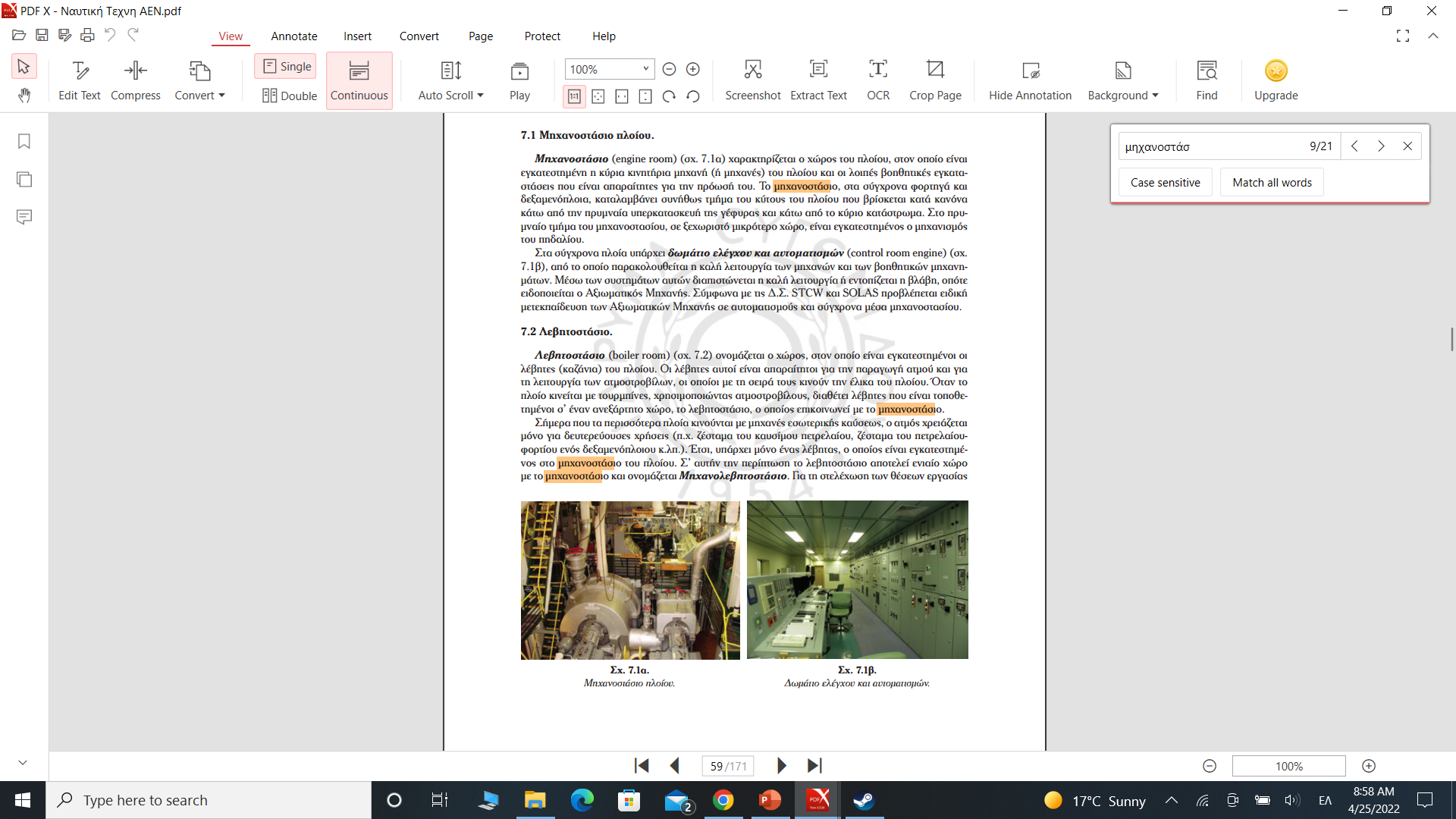 Λεβητοστάσιο
Λεβητοστάσιο (boiler room) ονομάζεται ο χώρος, στον οποίο είναι εγκατεστημένοι οι λέβητες (καζάνια) του πλοίου. Οι λέβητες αυτοί είναι απαραίτητοι για την παραγωγή ατμού και για τη λειτουργία των ατμοστροβίλων, οι οποίοι με τη σειρά τους κινούν την έλικα του πλοίου. Όταν το πλοίο κινείται με τουρμπίνες, χρησιμοποιώντας ατμοστροβίλους, διαθέτει λέβητες που είναι τοποθετημένοι σ’ έναν ανεξάρτητο χώρο, το λεβητοστάσιο, ο οποίος επικοινωνεί με το μηχανοστάσιο.
Σήμερα που τα περισσότερα πλοία κινούνται με μηχανές εσωτερικής καύσεως, ο ατμός χρειάζεται μόνο για δευτερεύουσες χρήσεις (π.χ. ζέσταμα του καυσίμου πετρελαίου, ζέσταμα του πετρελαίου-φορτίου ενός δεξαμενόπλοιου κ.λπ.). Έτσι, υπάρχει μόνο ένας λέβητας, ο οποίος είναι εγκατεστημένος στο μηχανοστάσιο του πλοίου.
Σ’ αυτήν την περίπτωση το λεβητοστάσιο αποτελεί ενιαίο χώρο με το μηχανοστάσιο και ονομάζεται Μηχανολεβητοστάσιο. Για τη στελέχωση των θέσεων εργασίας του μηχανοστασίου χρησιμοποιείται το προσωπικό μηχανής (engine staff), δηλαδή μηχανικοί, θερμαστές, λιπαντές κ.ά..
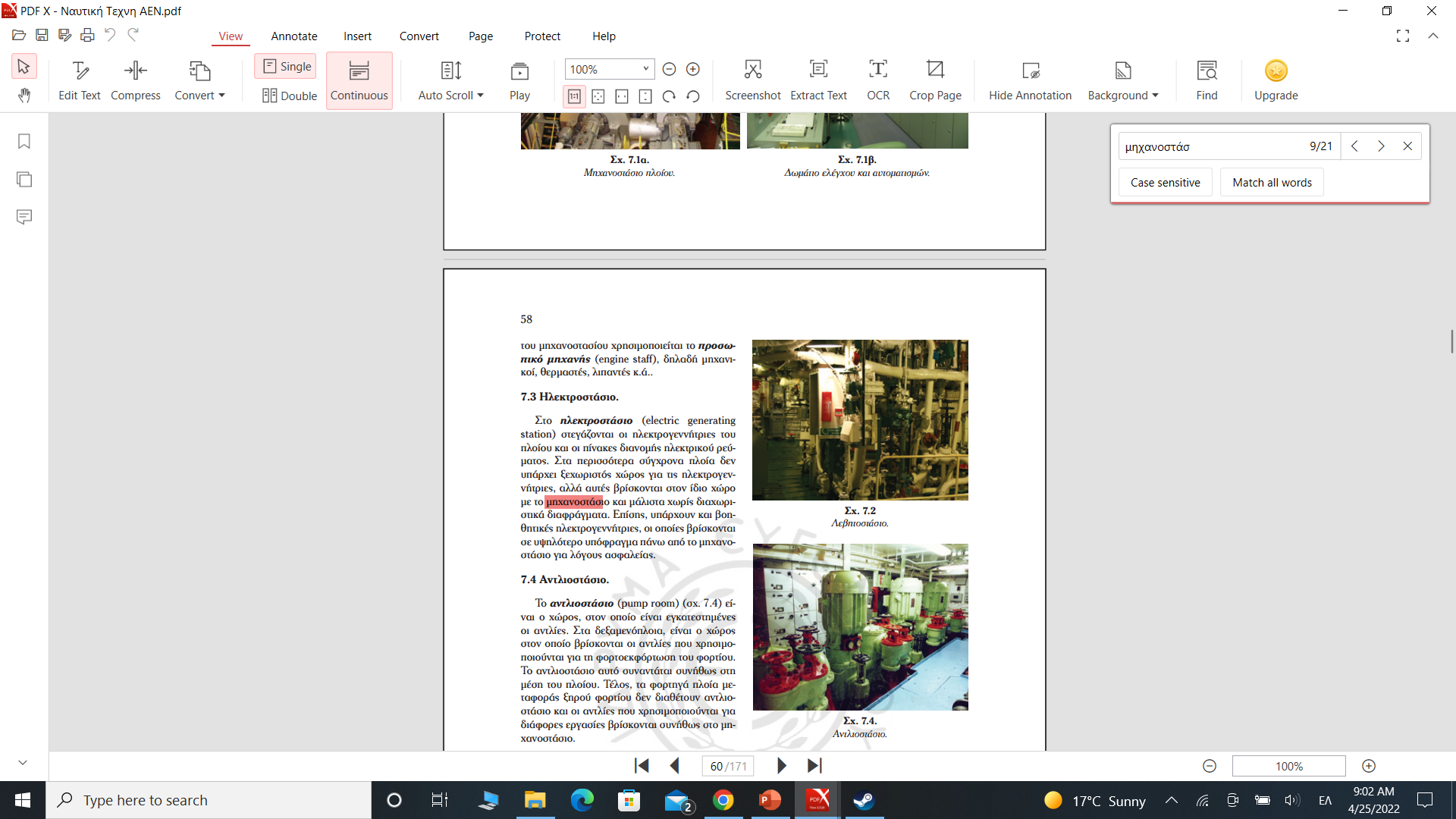 Ηλεκτροστάσιο
Στο ηλεκτροστάσιο (electric generating station) στεγάζονται οι ηλεκτρογεννήτριες του πλοίου και οι πίνακες διανομής ηλεκτρικού ρεύματος. 
Στα περισσότερα σύγχρονα πλοία δεν υπάρχει ξεχωριστός χώρος για τις ηλεκτρογεννήτριες, αλλά αυτές βρίσκονται στον ίδιο χώρο με το μηχανοστάσιο και μάλιστα χωρίς διαχωριστικά διαφράγματα. 
Επίσης, υπάρχουν και βοηθητικές ηλεκτρογεννήτριες, οι οποίες βρίσκονται σε υψηλότερο υπόφραγμα πάνω από το μηχανοστάσιο για λόγους ασφαλείας.
Αντλιοστάσιο
Το αντλιοστάσιο (pump room) είναι o χώρος, στον οποίο είναι εγκατεστημένες οι αντλίες. Στα δεξαμενόπλοια, είναι ο χώρος στον οποίο βρίσκονται οι αντλίες που χρησιμοποιούνται για τη φορτοεκφόρτωση του φορτίου. 
Το αντλιοστάσιο αυτό συναντάται συνήθως στη μέση του πλοίου. 
Τέλος, τα φορτηγά πλοία μεταφοράς ξηρού φορτίου δεν διαθέτουν αντλιοστάσιο και οι αντλίες που χρησιμοποιούνται για διάφορες εργασίες βρίσκονται συνήθως στο μηχανοστάσιο.
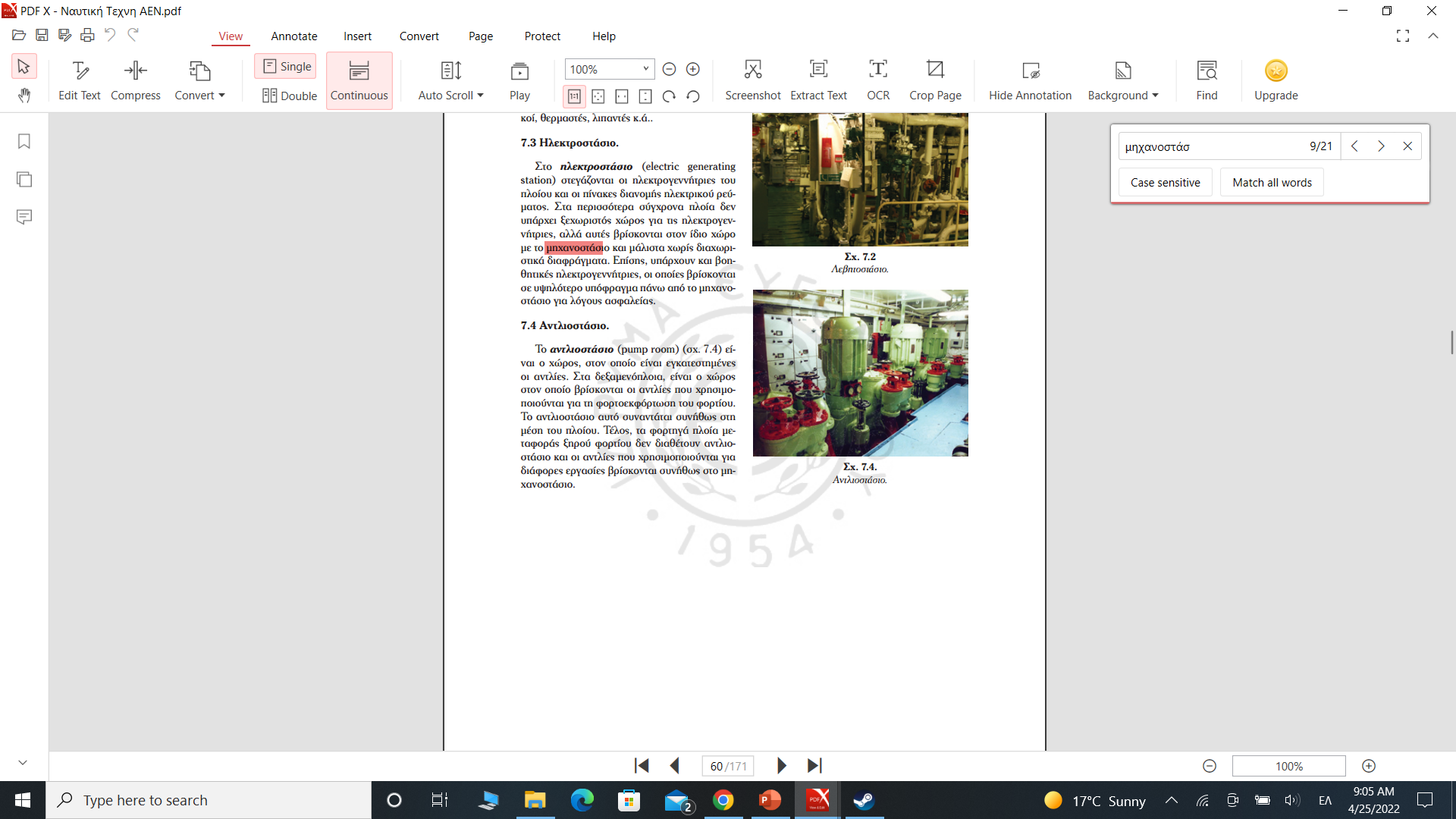 Δεξαμενές
Οι δεξαμενές σε ένα πλοίο είναι απαραίτητες για την αποθήκευση όλων των υγρών που χρειάζονται για την εκπλήρωση της αποστολής του. Τα υγρά αυτά είναι:
1) Το πετρέλαιο.
2) Το πόσιμο νερό.
3) Το τροφοδοτικό νερό (εφόσον το πλοίο έχει λέβητες).
4) Το λάδι λίπανσης.
5) Το υγρό έρμα.

Στην παραπάνω κατάταξη δεν περιλαμβάνονται οι δεξαμενές φορτίου ενός δεξαμενόπλοιου.
Σχετική με τη διάταξη των δεξαμενών ενός πλοίου είναι μεταξύ άλλων και η ύπαρξη διπύθμενου. 
Σε μικρά επιβατικά πλοία, η ύπαρξη διπύθμενου είναι απαραίτητη μόνο σε ένα μέρος του πυθμένα, ενώ σε μεγαλύτερα το διπύθμενο μπορεί να εκτείνεται σε όλο το μήκος του πλοίου μεταξύ του πρωραίου και του πρυμναίου στεγανού σύγκρουσης. 

Τα φορτηγά πλοία κατασκευάζονται κατά κανόνα με διπύθμενο.
Τρεις αντιπροσωπευτικές περιπτώσεις ύπαρξης διπύθμενου φαίνονται στο σχήμα 13.1.
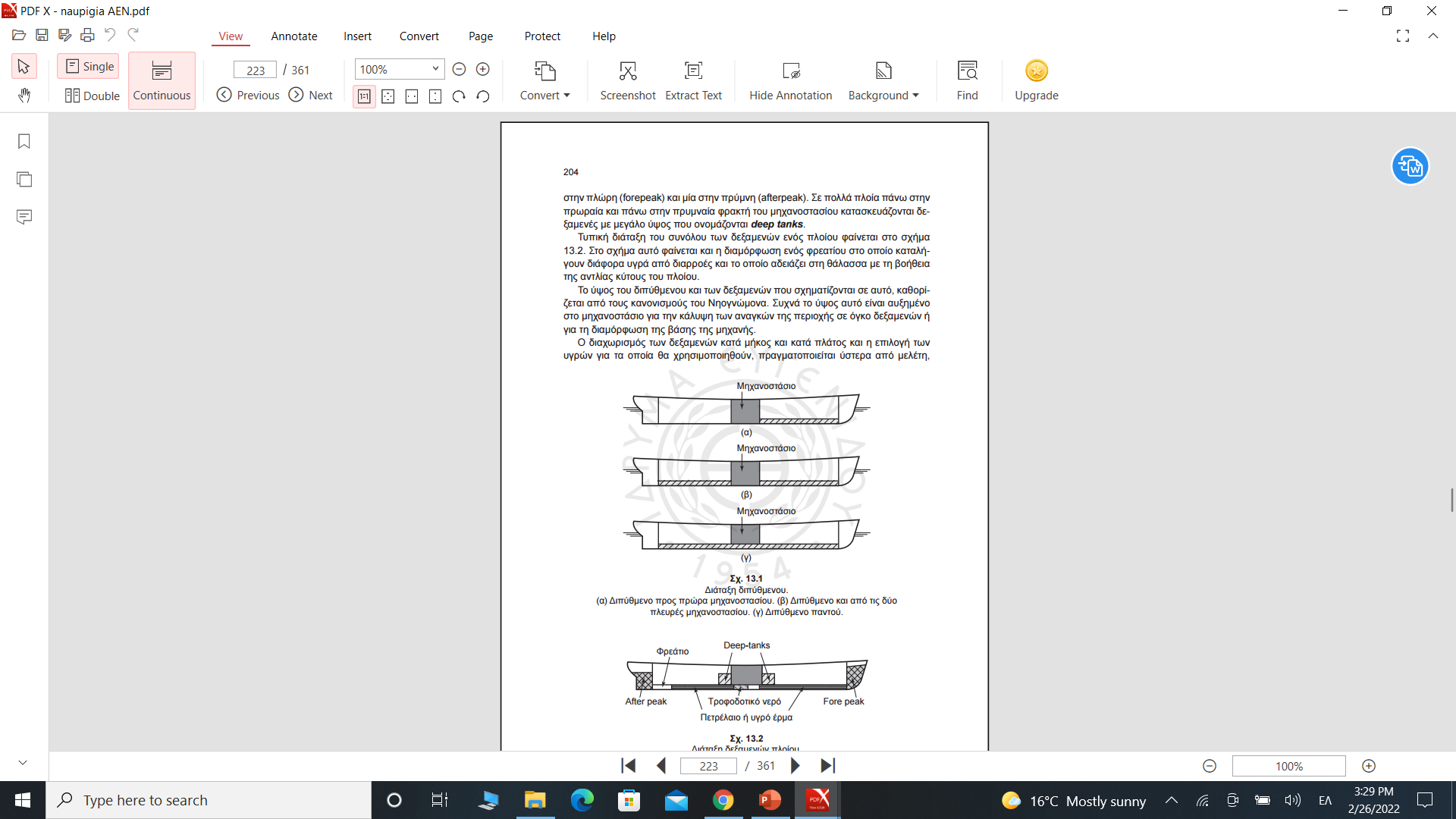 Αρχικά όλος ο χώρος του διπύθμενου, χωρισμένος με διαμήκη και εγκάρσια διαφράγματα, χρησιμοποιούνταν για τη μεταφορά υγρού έρματος. 
Σήμερα οι δεξαμενές του διπύθμενου χρησιμοποιούνται για τη μεταφορά κάθε είδους υγρών. 
Αυτό δημιουργεί την ανάγκη πιο εκτεταμένου διαχωρισμού των δεξαμενών, καθώς επίσης και την ανάγκη δημιουργίας μικρών στεγανών χώρων ανάμεσα στις δεξαμενές του πόσιμου νερού και του πετρελαίου, που ονομάζονται στεγανοί διαχωριστικοι χώροι (cofferdams).
Εκτός από τις δεξαμενές διπύθμενου, το πλοίο απαιτείται να έχει μία δεξαμενή στην πλώρη (forepeak) και μία στην πρύμνη (afterpeak). Σε πολλά πλοία πάνω στην πρωραία και πάνω στην πρυμναία φρακτή του μηχανοστασίου κατασκευάζονται δεξαμενές με μεγάλο ύψος που ονομάζονται deep tanks.
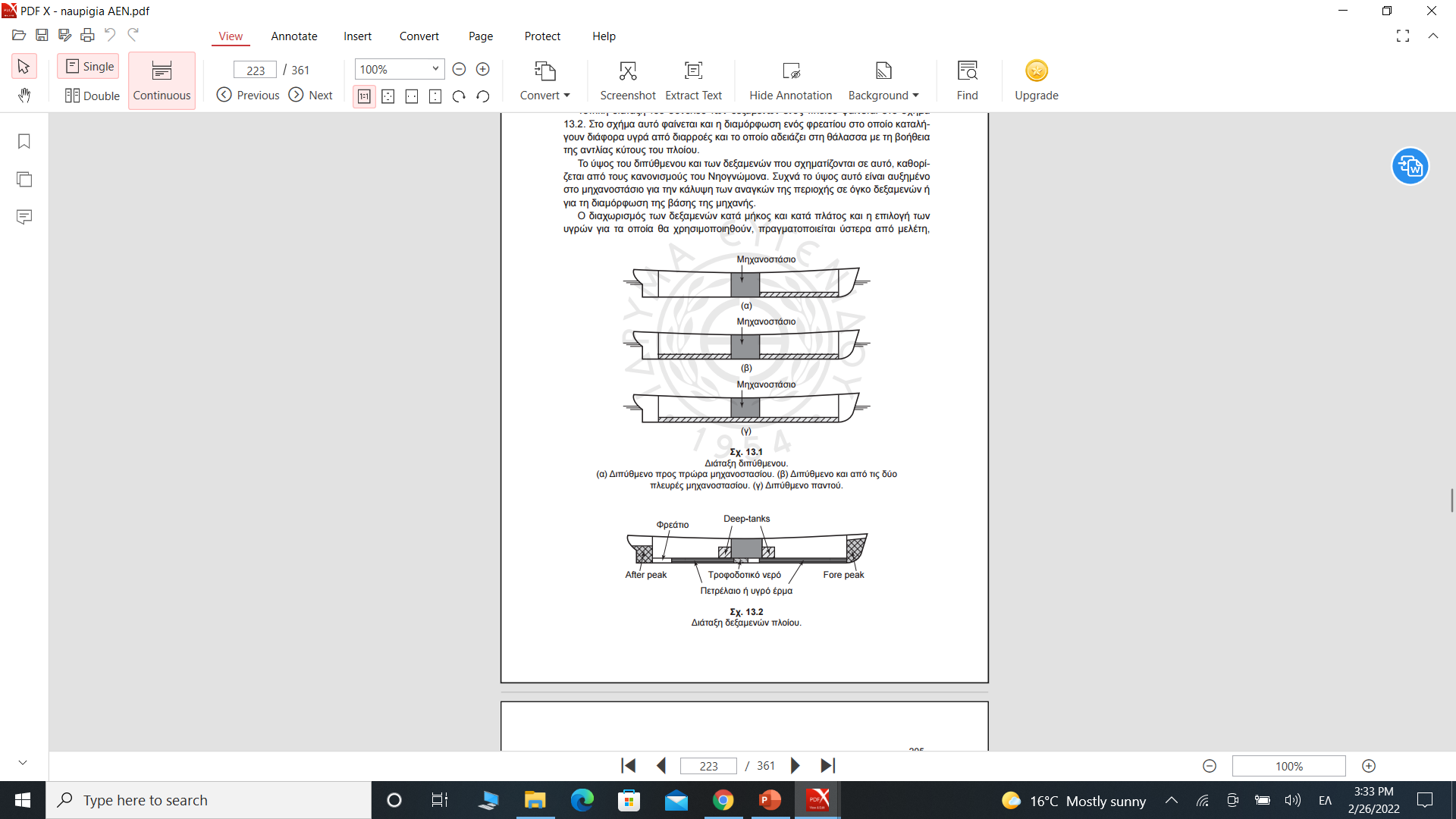 Το ύψος του διπύθμενου και των δεξαμενών που σχηματίζονται σε αυτό, καθορίζεται από τους κανονισμούς του Νηογνώμονα. 

Συχνά το ύψος αυτό είναι αυξημένο στο μηχανοστάσιο για την κάλυψη των αναγκών της περιοχής σε όγκο δεξαμενών ή για τη διαμόρφωση της βάσης της μηχανής.
Ο διαχωρισμός των δεξαμενών κατά μήκος και κατά πλάτος και η επιλογή των υγρών για τα οποία θα χρησιμοποιηθούν, πραγματοποιείται ύστερα από μελέτη, γιατί επηρεάζει την ευστάθεια και τη ζύγιση του πλοίου. 

Φυσικά σπουδαίο ρόλο παίζουν και oι ανάγκες του πλοίου για κάθε είδος υγρού.
Πετρέλαιο
Σε ατμοκίνητα πλοία η κατανάλωση πετρελαίου είναι μεταξύ 230 και 300 g/h και HP ((US gallon per hour) horsepower). 
Στις μηχανές εσωτερικής καύσης, η κατανάλωση είναι μεταξύ 150 και 180 g/h και ΗΡ. 
Στην κατανάλωση που θα προκύψει για το ταξίδι με βάση τα παραπάνω, θα πρέπει να προστεθούν οι ανάγκες του πλοίου σε πετρέλαιο στο λιμάνι και να αυξηθεί η σχετική ποσότητα 10 ως 15% για το ενδεχόμενο κακοκαιρίας.
Λάδι λίπανσης
Η κατανάλωση του λαδιού λίπανσης είναι γύρω στο 1,5% της κατανάλωσης του πετρελαίου, συχνά όμως τα πλοία διαθέτουν δεξαμενές με μεγαλύτερη χωρητικότητα
Πόσιμο νερό
Η κατανάλωση του πόσιμου νερού είναι περίπου 100 λίτρα ανά άτομο και ημέρα.
Υγρό έρμα
Αναφέρεται ότι σε κατάσταση ερματισμού του πλοίου (κατάσταση χωρίς φορτίο), το άθροισμα πετρελαίου και υγρού έρματος θα πρέπει να κυμαίνεται μεταξύ του 30 και 40% του Deadweight.

Νεκρό ή πρόσθετο βάρος Deadweight
Το βάρος αυτό αναφέρεται στο βάρος των καυσίμων και των λιπαντικών, του νερού (τροφοδοτικού, πόσιμου, έρματος), των εφοδίων, των καταναλώσιμων ειδών, του πληρώματος, των επιβατών και αποσκευών τους, των εργαλείων και του μεταφερόμενου φορτίου.
Είναι η διαφορά του έμφορτου και άφορτου εκτοπίσματος.
Σε πλοία μεταφοράς φορτίου χύδην, η διάταξη των δεξαμενών, όπως φαίνεται στο σχήμα 13.2, δεν παρέχει δυνατότητες ερματισμού αρκετές για τη σωστή βύθιση της έλικας και τον ικανοποιητικό γενικά πλου του πλοίου. 
Θεωρητικά, η δυνατότητα ερματισμού θα μπορούσε να αυξηθεί με αύξηση του ύψους του διπύθμενου και του πρυμναίου και πρωραίου στεγανού σύγκρουσης. 
Η λύση αυτή όμως δεν είναι σωστή γιατί δημιουργεί μεγάλη καταπόνηση στο πλοίο σε κατάσταση ερματισμού (γιατί έχουμε μεγάλα βάρη στα άκρα) και επιπλέον δημιουργεί ανεπιθύμητα μεγάλο μετακεντρικό ύψος.
Για τους παραπάνω λόγους στα πλοία μεταφοράς φορτίων χύδην διαμορφώνονται δεξαμενές έρματος, όπως αυτές που φαίνονται στο σχήμα 13.3.
Στο σχήμα αυτό βλέπουμε τη διαμόρφωση δεξαμενής διπύθμενου σε συνδυασμό με πλευρική δεξαμενή πυθμένα ή πλευρική δεξαμενή καταστρώματος. Σε αρκετές περιπτώσεις έχουμε και συνδυασμό των δύο διατάξεων.
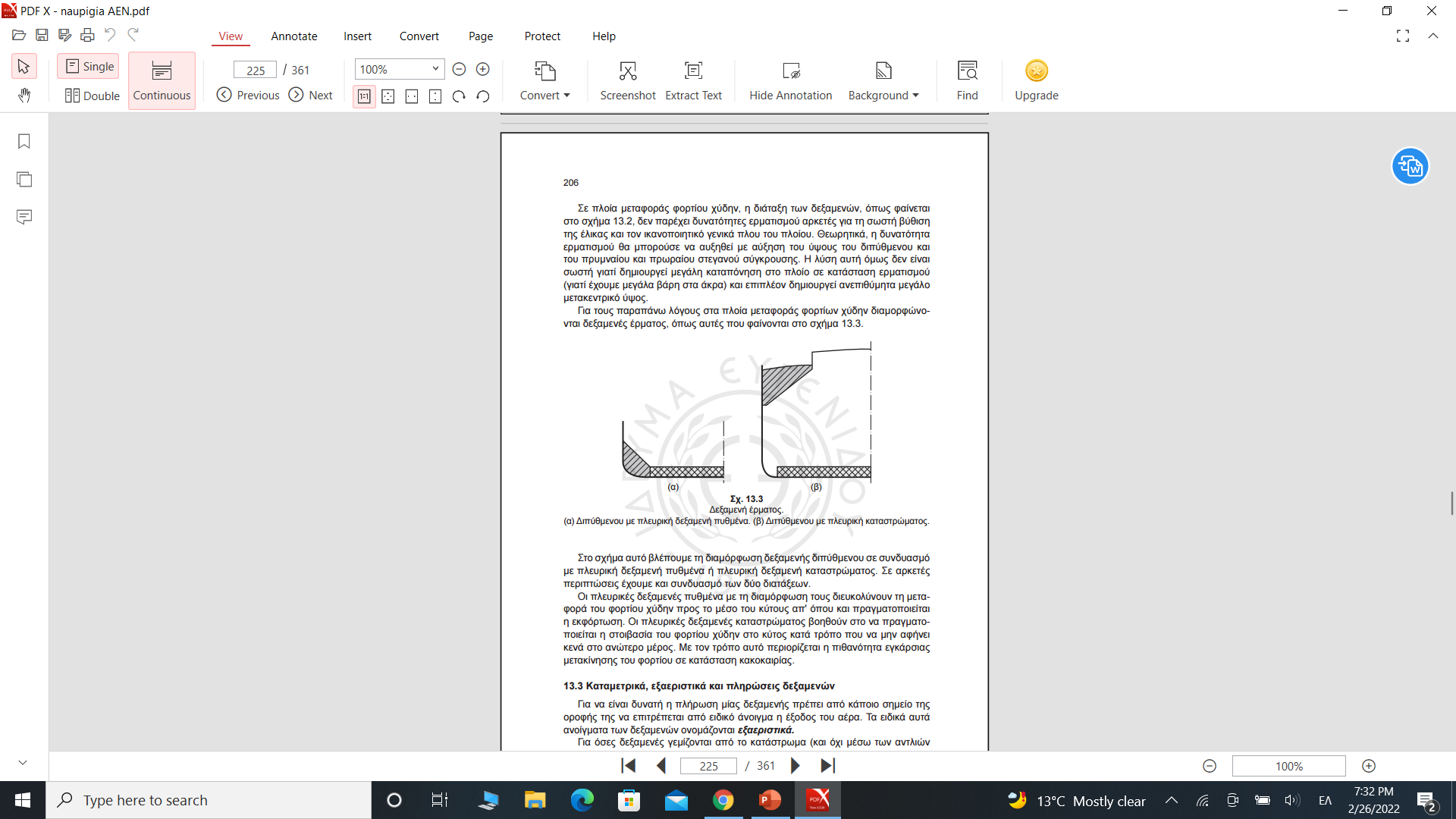 Οι πλευρικές δεξαμενές πυθμένα με τη διαμόρφωση τους διευκολύνουν τη μεταφορά του φορτίου χύδην προς το μέσο του κύτους απ' όπου και πραγματοποιείται η εκφόρτωση. 
Οι πλευρικές δεξαμενές καταστρώματος βοηθούν στο να πραγματοποιείται η στοιβασία του φορτίου χύδην στο κύτος κατά τρόπο που να μην αφήνει κενά στο ανώτερο μέρος. 
Με τον τρόπο αυτό περιορίζεται η πιθανότητα εγκάρσιας μετακίνησης του φορτίου σε κατάσταση κακοκαιρίας.
Χώροι πρόωσης
Η θέση και οι διαστάσεις του Μηχανοστασίου εξαρτώνται από πολλούς παράγοντες, όπως: 

ο αριθμός των μηχανών και αξόνων, 
το είδος της προωστήριας εγκατάστασης και, 
κυρίως, ο τύπος του πλοίου.
Ειδικότερα στα πλοία μεταφοράς επιβατών και φορτίου (φορτηγοποστάλια) το μηχανοστάσιο είναι συνήθως τοποθετημένο στο μέσο. 
Αντίθετα στα πετρελαιοφόρα και στα πλοία μεταφοράς χύδην φορτίου επικρατεί η τάση το μηχανοστάσιο να τοποθετείται στην πρύμνη. 
Γενικά η εγκατάσταση του μηχανοστασίου στην πρύμνη παρουσιάζει το πλεονέκτημα της καλύτερης διάταξης των χώρων φορτίου και των ανυψωτικών μέσων του πλοίου, εφόσον υπάρχουν.
Η γενική σχεδόν επικράτηση των μηχανών εσωτερικής καύσης έχει επιτρέψει την εγκατάσταση της κύριας μηχανής και όλων των βοηθητικών μηχανημάτων (των εμπορικών πλοίων) σε έναν χώρο.
Εξαιρέσεις παρατηρούνται σε ατμοκίνητα πλοία (όπως σε μερικά πετρελαιοφόρα), όπου υπάρχει χωριστό μηχανοστάσιο και λεβητοστάσιο και σε μερικά επιβατικά, όπου έχουμε χωριστό μηχανοστάσιο και ηλεκτροστάσιο.
Στα σχήματα 13.6 και 13.7 φαίνονται αντίστοιχα η πλάγια όψη και δύο κατόψεις του μηχανοστασίου-λεβητοστασίου ενός μεγάλου σύγχρονου Δ/Ξ.
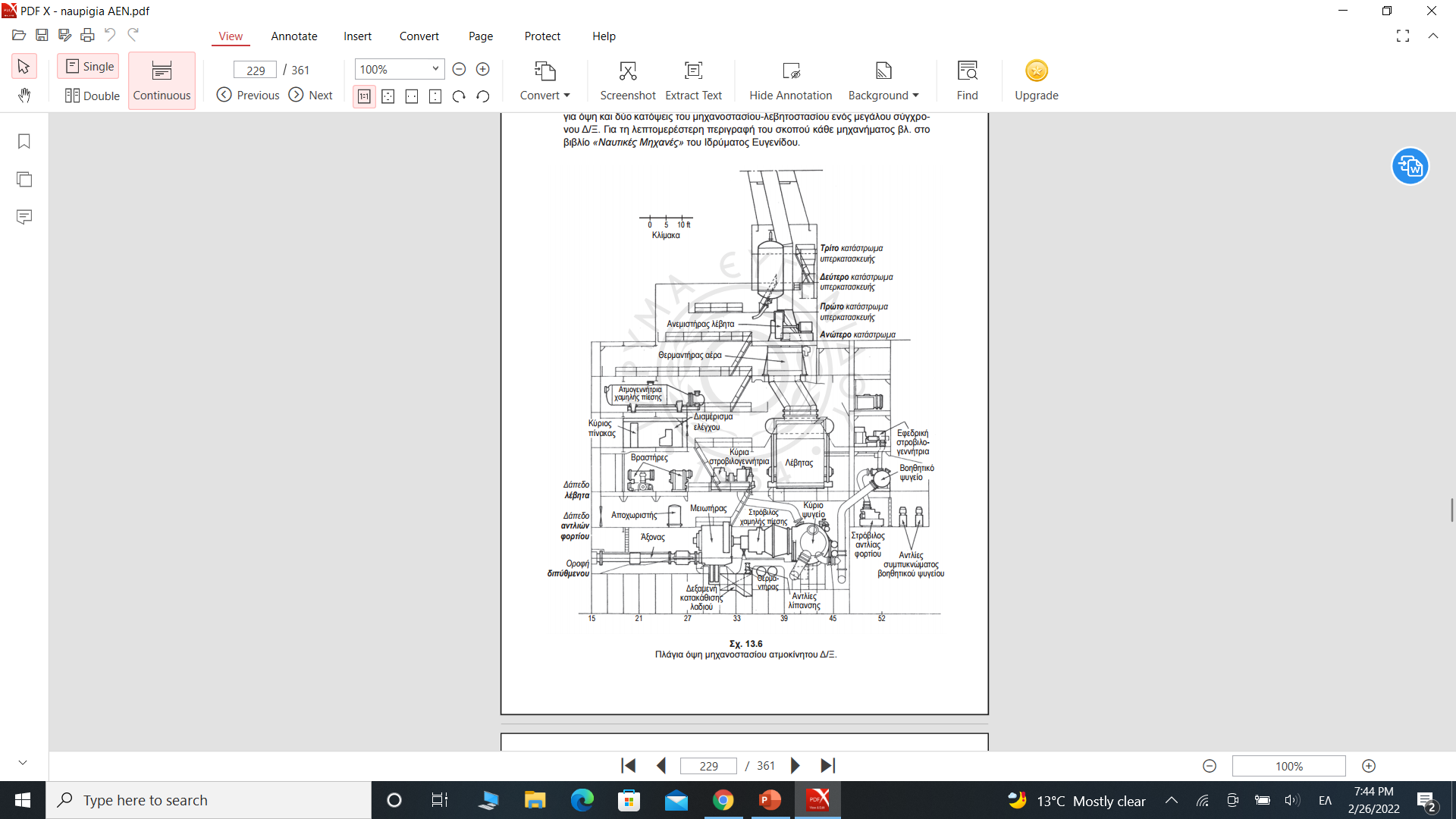 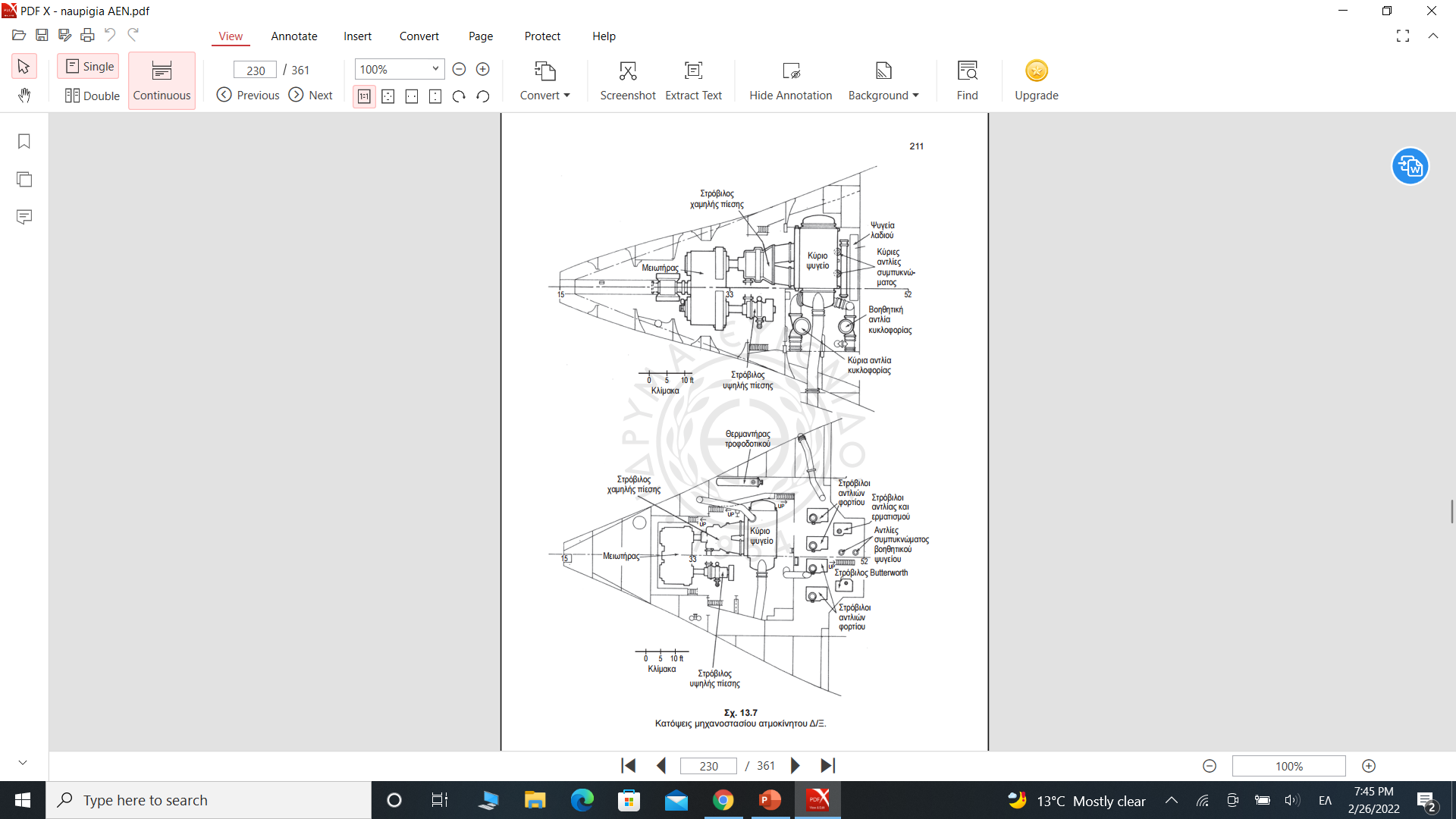 Στα πολεμικά πλοία για λόγους ασφάλειας κυρίως στη μάχη, οι χώροι πρόωσης καταλαμβάνουν περισσότερα από ένα στεγανά διαμερίσματα.
Αντλιοστάσια δεξαμενοπλοίων
Για την πραγματοποίηση όλων των κινήσεων παραλαβής, παράδοσης και μεταφοράς φορτίου μεταξύ των δεξαμενών ενός Δ/Ξ χρησιμοποιείται το λεγόμενο δίκτυο φορτίου.

Οι αντλίες για την πραγματοποίηση όλων των απαραίτητων κινήσεων είναι εγκαταστημένες σε ειδικό διαμέρισμα του πλοίου, που ονομάζεται Αντλιοστάσιο. Εκτός από τις αντλίες, στον χώρο αυτό υπάρχουν και όλα τα απαραίτητα επιστόμια για την εκμετάλλευση των δυνατοτήτων των δικτύων
Στα σύγχρονα πετρελαιοφόρα, το αντλιοστάσιο είναι συνήθως ανάμεσα στο μηχανοστάσιο (που βρίσκεται στην πρύμνη) και στις δεξαμενές φορτίου. 
Με αυτόν τον τρόπο το αντλιοστάσιο αποτελεί στεγανό διαχωριστικό χώρο (cofferdam) μεταξύ μηχανοστασίου και δεξαμενών φορτίου. 
Επίσης είναι δυνατή η εγκατάσταση του κινητήριου μέρους των αντλιών στο μηχανοστάσιο και του υδραυλικού στο αντλιοστάσιο, για λόγους προστασίας από πυρκαγιά.
Στην περίπτωση εγκατάστασης των αντλιών με αυτόν τον τρόπο, στο σημείο διέλευσης του άξονα των αντλιών μέσω της φρακτής αντλιοστασίου-μηχανοστασίου χρησιμοποιείται ειδική εγκατάσταση στεγανότητας, ώστε να μην επηρεάζεται ή στεγανή υποδιαίρεση του πλοίου.
Σε παλαιότερα πετρελαιοφόρα το αντλιοστάσιο είναι τοποθετημένο ανάμεσα στις δεξαμενές φορτίου και έτσι αυτές χωρίζονται σε δύο ομάδες, τις πρωραίες και πρυμναίες.
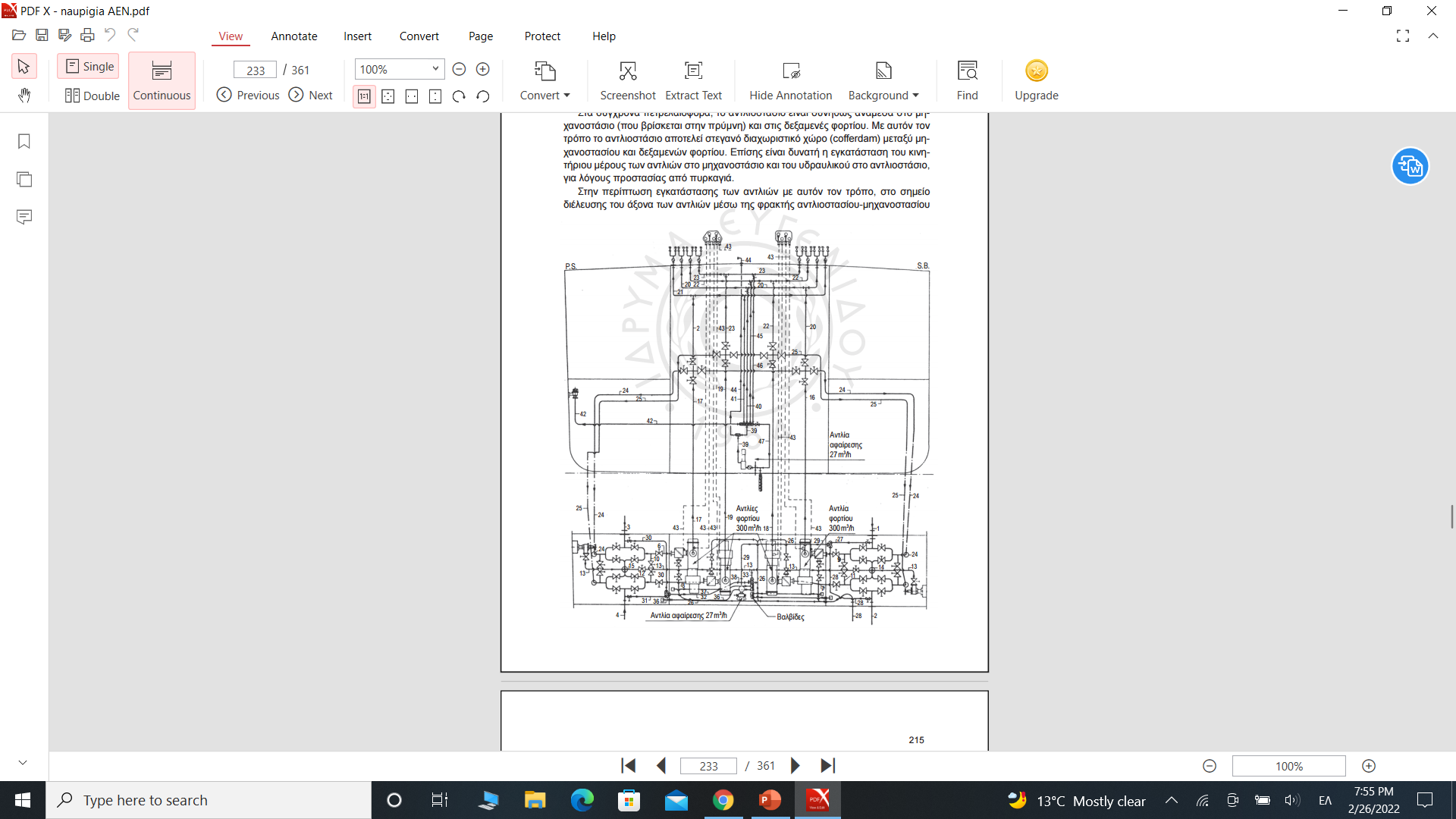 Η διάταξη των σωληνώσεων μέσα στο αντλιοστάσιο ενός τέτοιου πετρελαιοφόρου φαίνεται στο σχήμα 13.9
Εκτός από τις λεπτομέρειες της διάταξης του δικτύου που αναφέρονται στο υπόμνημα, θα πρέπει να σημειωθούν και τα παρακάτω:
1) Το πλοίο έχει τέσσερεις (4) αντλίες φορτίου με παροχή η καθεμία 300 m3/h και oι οποίες έχουν τη δυνατότητα να συνδεθούν με ποικίλους τρόπους. Με αυτές πραγματοποιούνται οι παραδόσεις και μεταφορές του φορτίου και ο ερματισμός. 
2) Υπάρχει επίσης μια αντλία εξάντλησης (drain-pump) με παροχή 27 m3/h. Η αντλία αυτή, χρησιμοποιείται για την τελική εξάντληση των δεξαμενών, αφού οι μεγάλες αντλίες, λόγω μεγάλης παροχής, δεν μπορούν να χρησιμοποιηθούν για τον λόγο αυτό.
Ειδικές διατάξεις μηχανοστασίου
1) Θα πρέπει να υπάρχουν τρόποι απομόνωσης των ανεμιστήρων που τροφοδοτούν το μηχανοστάσιο ή τα κύτη. Επίσης δυνατότητες πλήρους απομόνωσης του μηχανοστασίου (πόρτες, κάθοδοι, αναφωτίδα).
2) Οι ανεμιστήρες του μηχανοστασίου και όλα τα μηχανήματα που έχουν σχέση με το πετρέλαιο (αντλίες, φυγοκεντρικά καθαριστήρια), πρέπει να διαθέτουν τηλεχειρισμό με τον οποίο να επιτυγχάνεται η παύση της λειτουργίας τους από χώρο έξω από το μηχανοστάσιο.
3) Όλες οι αναρροφήσεις από δεξαμενές αποθήκευσης, κατακάθισης ή ημερήσιας χρήσης πετρελαίου, που βρίσκονται πάνω από το διπύθμενο, πρέπει να έχουν βαλβίδες απομόνωσης οι οποίες να κλείνουν από χώρο έξω από το μηχανοστάσιο.
Ο όγκος των χώρων πρόωσης υπολογίζεται από τους παρακάτω όγκους των χώρων από τους οποίους θεωρείται ότι αποτελείται. Δηλαδή από:
1) Τον όγκο του κυρίως χώρου μηχανοστασίου και λεβητοστασίου.
2) Τον όγκο του χώρου πάνω από το μηχανοστάσιο εφόσον περιέχει μηχανήματα ή αγωγούς αέρα.
3) Τον όγκο των σηράγγων ελικοφόρων αξόνων.
Ως εκπιπτόμενος χώρος για τους χώρους πρόωσης θεωρείται:
1) Το 32% της ολικής χωρητικότητας, αν ο όγκος των χώρων πρόωσης είναι μεταξύ 13 και 20% της ολικής χωρητικότητας.
2) Τα 32/13 του όγκου των χώρων πρόωσης, αν ο όγκος τους είναι κάτω από 13% της ολικής χωρητικότητας.
3) Αν ο όγκος των χώρων πρόωσης υπερβαίνει το 20% της ολικής χωρητικότητας εκπίπτεται ή το 32% της ολικής χωρητικότητας ή όγκος ίσος με 13/4 φορές του όγκου των χώρων πρόωσης (με αίτηση του πλοιοκτήτη).
Επειδή τα λιμενικά τέλη και τα τέλη πιλότου και διέλευσης από στενά καθορίζονται με βάση την καθαρή χωρητικότητα, επιδιώκεται πάντα με διάφορα (νόμιμα) σχεδιαστικά τεχνάσματα ο αριθμός αυτός να εμφανίζεται όσο το δυνατό μικρότερος.